ESS Cryomodule operating modes
Nuno Elias
Design Engineer Cryogenics
SLHIPP-4, 16th May 2014
Summary
ESS Operating modes
Cryomodules overview
Cryomodules sub-systems
Instrumentation overview
Cryomodule operating modes
Process abstract
Final remarks
2
ESS operational modes
Machine modes #6: beam destination
Beam modes: beam parameters
Pulse length, 
Energy,
Current,
Rep rate,
Probe Beam Mode
Setup Beam Modes
Production Beam Modes
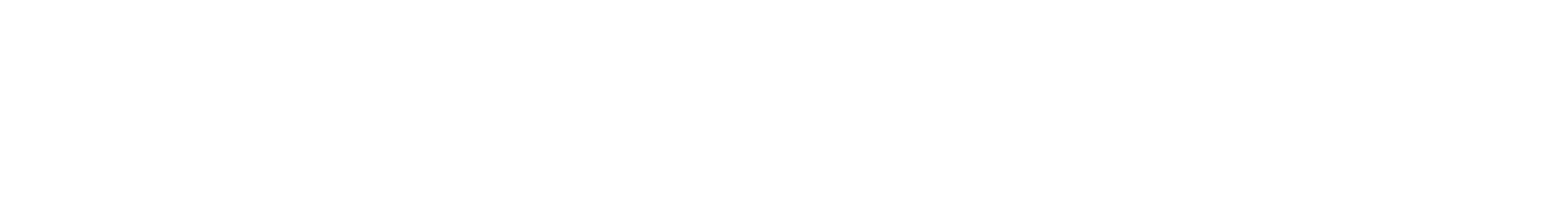 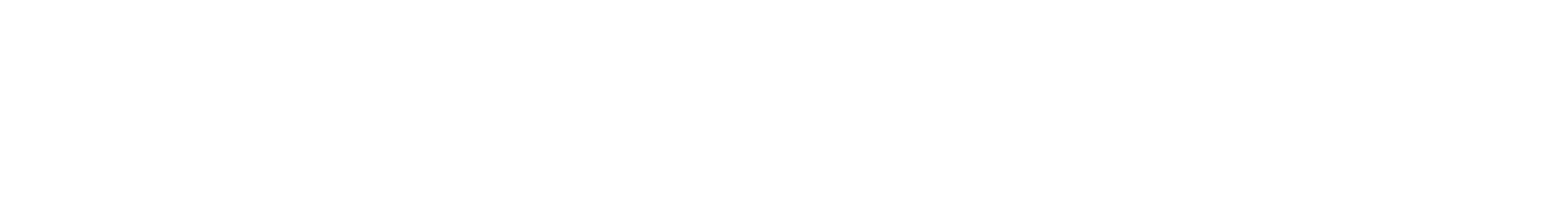 dump
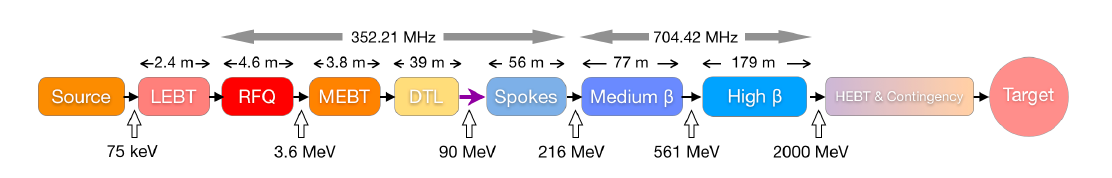 Faraday Cups
3
Cryomodules
4
Cryomodule subsystems
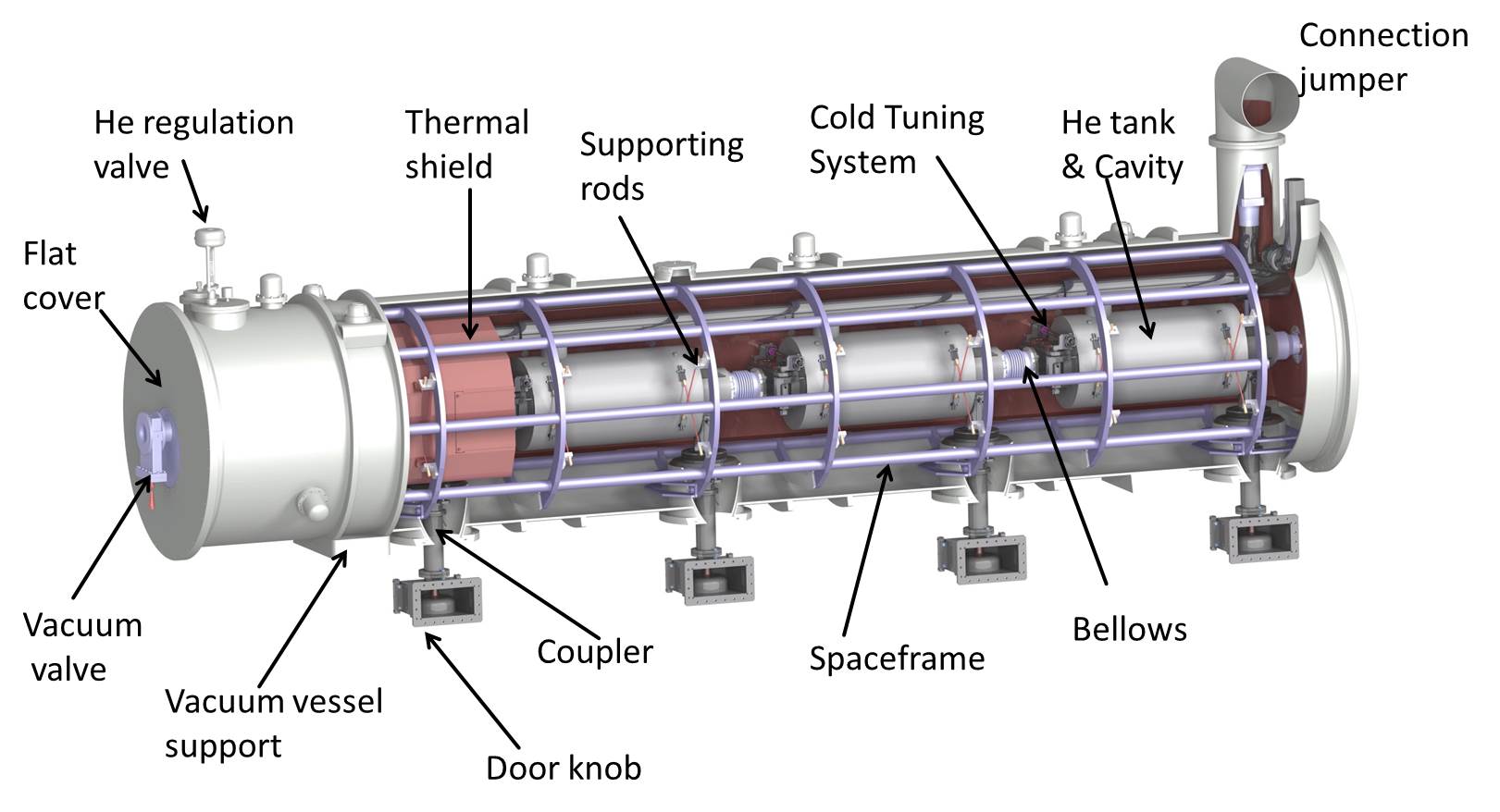 Interface stake holders ESS:
Accelerator Cryoplant
Cryogenics Transfer Line
Vacuum system 
LLRF
Integrated control Systems
Machine protection system
Test stands
In-kind Collaborators
IPNO
CEA-IRFU
Definition of OM, early in the project:
Define needed process variables with stake holders
Improve functions and act on design
Prepare diagnostic tools
Test and optimise control systems
Ready to accept change
5
Cryogenics Distribution System layout
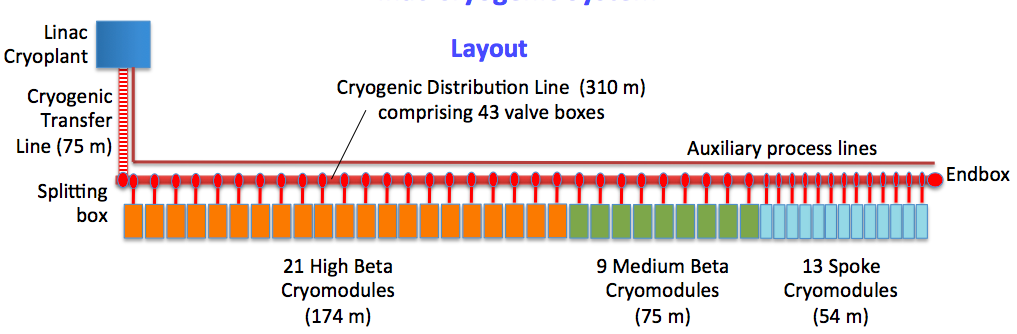 Courtesy: J. Fydrych
6
PID –Elliptical skeleton
7
PID- Vacuum Equipment
8
PID- RF instrumentation
9
PID- Helium to cavities
10
PID – Helium to cavities (filling)
11
PID – Helium to cavities (VLP)
12
PID- Thermal shield cooling
13
PID- He guard
14
PID – Power Coupler (Double wall Cooling)
15
PID – Power Coupler (Antenna Cooling)
16
PID – Spokes cryomodule
17
Instrumentation overview
Instrumentation List:

Instrument type/ quantity

Signal type
Cable type/ allocation
Interfaces

Rack space allocation
18
Operating modes (normal)
Other modes: 
	-Pressure Test; Leak tightness test; Commissioning (heat load measurements);
	-Loss of insulation vacuum (Air/He); Loss of beam vacuum (Air/He)
	-Cavity quench
19
Op. Mode: Cool-down from 300K to 4.5K [2]
Cold compressors OFF
VLP  > 1bara
20
Op. Mode: Cool-down from 300K to 4.5K [2]
Cold compressors OFF
VLP  > 1bara
21
Op. Mode: Steady 2K [5]
Cold compressors ON
VLP  = 27 mbara
22
Op. Mode: Steady 2K [5]
Cold compressors ON
VLP  = 27 mbara
23
Process Abstract: position for each phase
24
Process Abstract: position for instrument
25
Operating mode – Process Definition
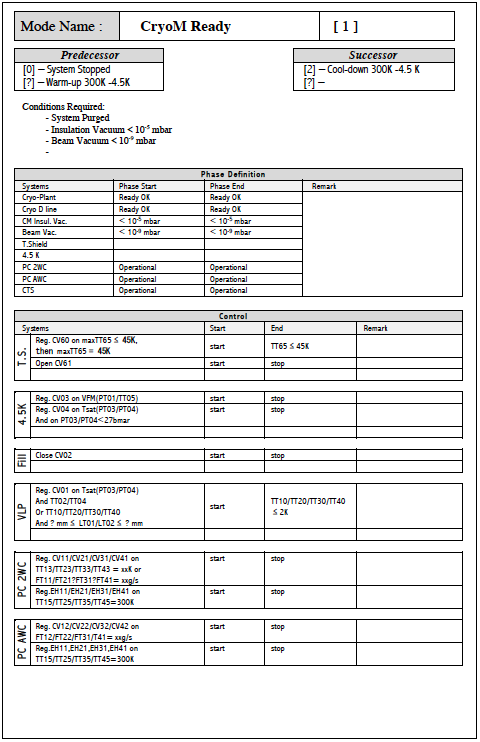 Based on: “The process of the cryogenic system for the LHC functional analysis”; Engineering specification
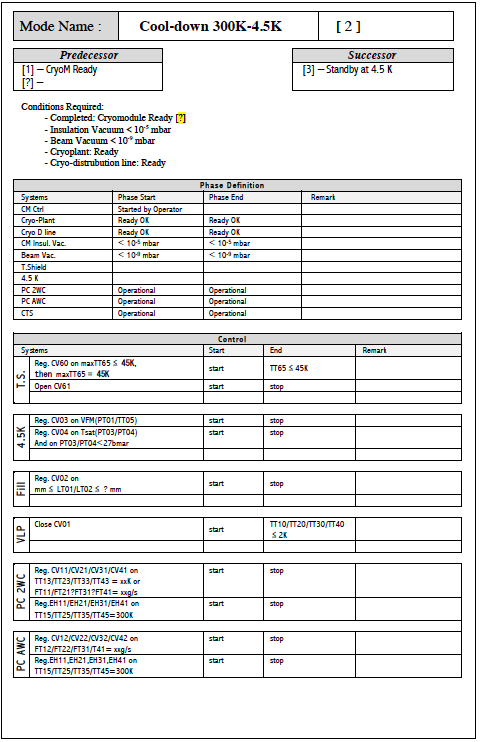 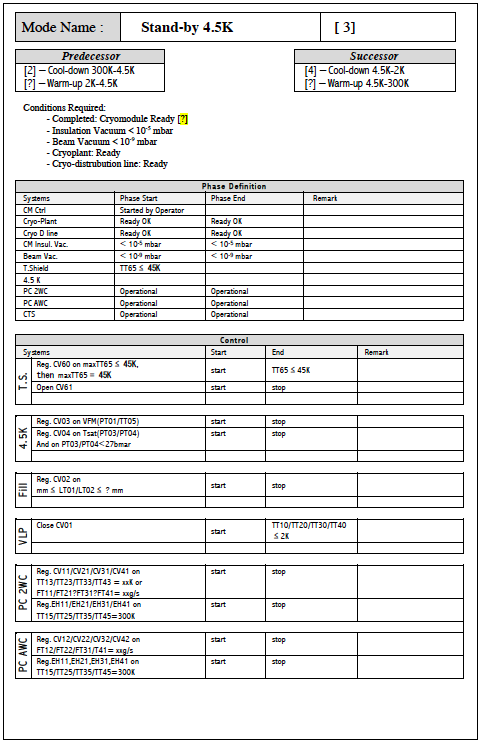 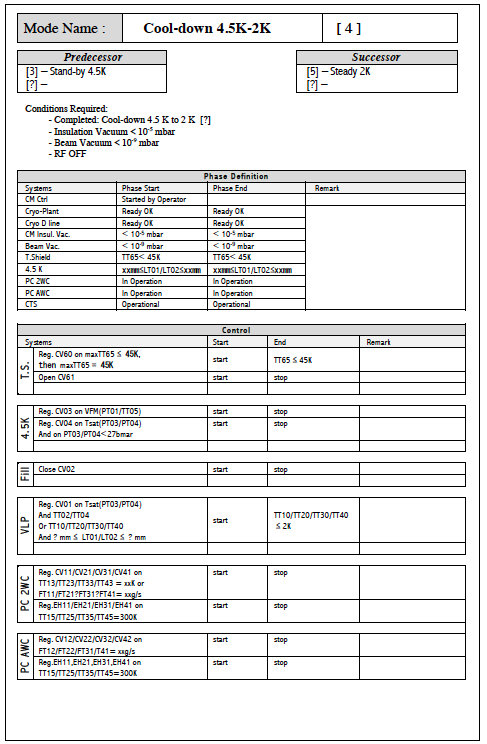 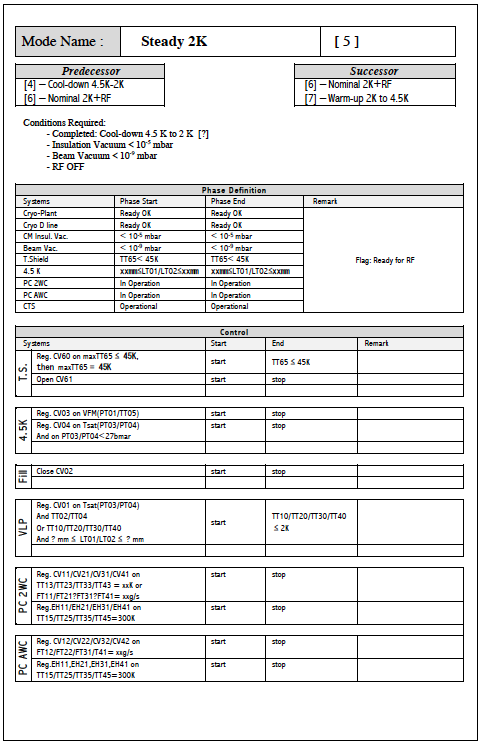 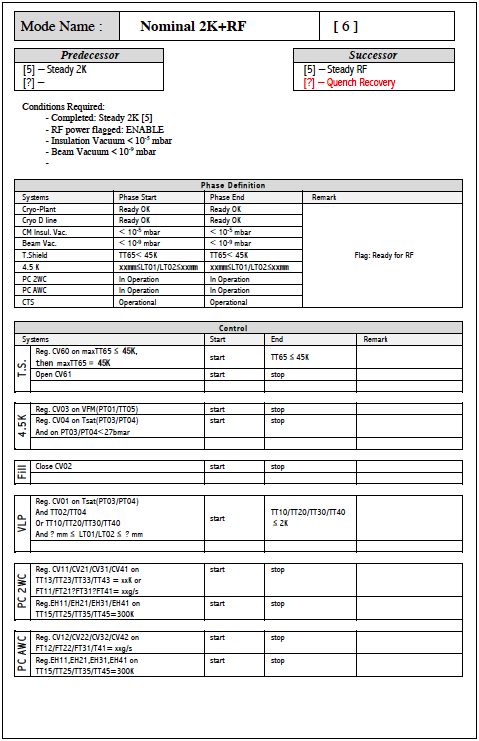 26
On the line…
Sequencer definitions for each mode:
Regulation routines/ sequencers
Warnings definition
Operator messages used by the supervision system to alert of a possible malfunction of a component or deviation of system from expected values within a defined phase (alarm H or L).
Alarms definition
Operator messages used by the supervision system to alert of a malfunction  of a component or deviation of system from the range of safe or acceptable values (alarm HH or LL).
Interlock Definition
Software mechanisms that prevent the process in both automatic or manual mode to perform actions that would take the system out of its safe operating range and would therefore generate an alarm.
Abnormal States
Modes or sequences to respond to an abnormal event  (quench, leaks, equipment failure) in order to bring the system into a safe state minimizing downtime.
27
Acknowledgements:
C. Darve, D. Piso, P. Arnold, J. Fydrych, A. Nordt,
P. Duthil, G. Olivier, P. Bosland, S. Bousson
28
SLHIPP-4, 16 May 2014; Nuno ELIAS
PID with dimensions
29